Jésus à Gethsémani
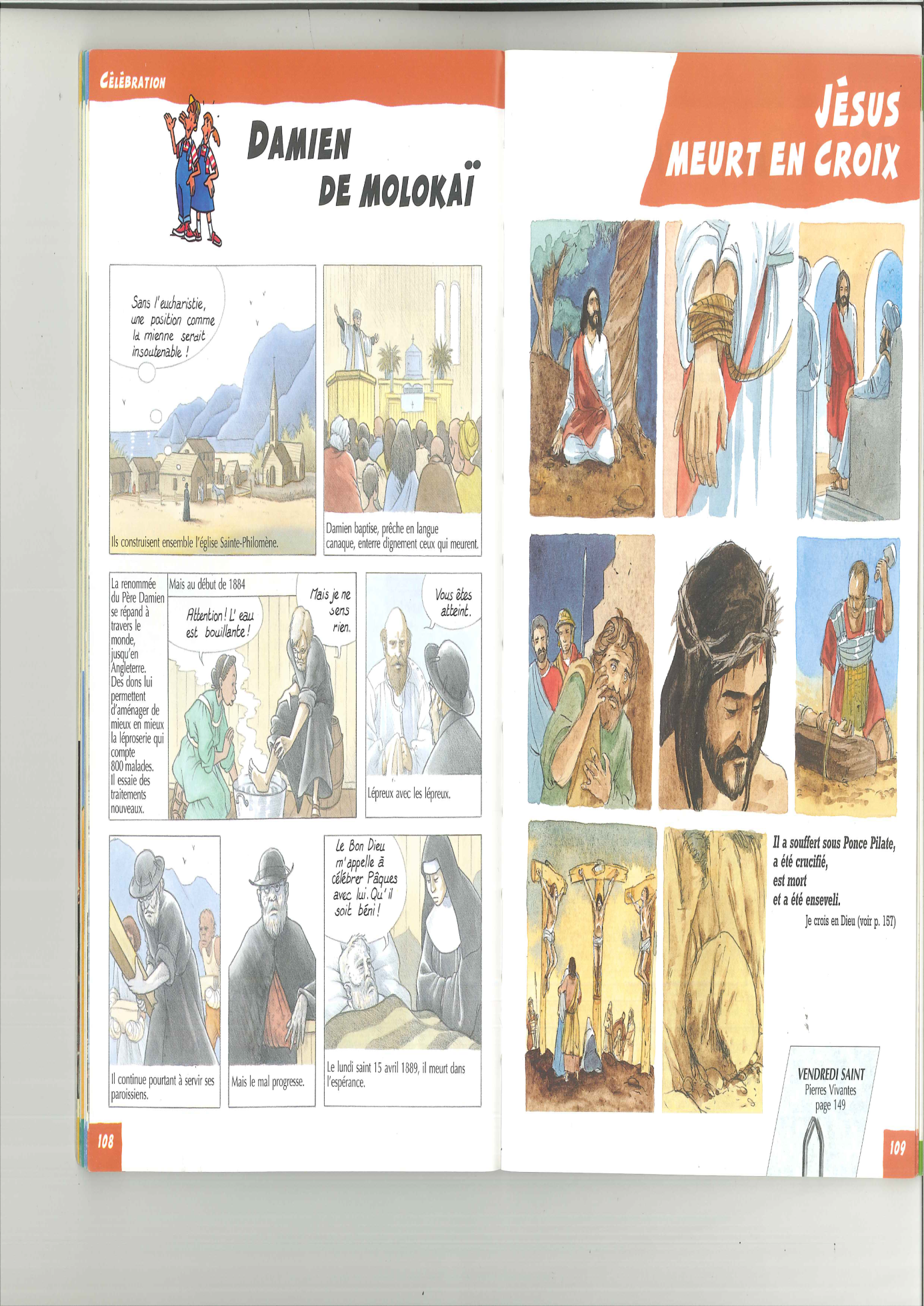 Jésus arrêté
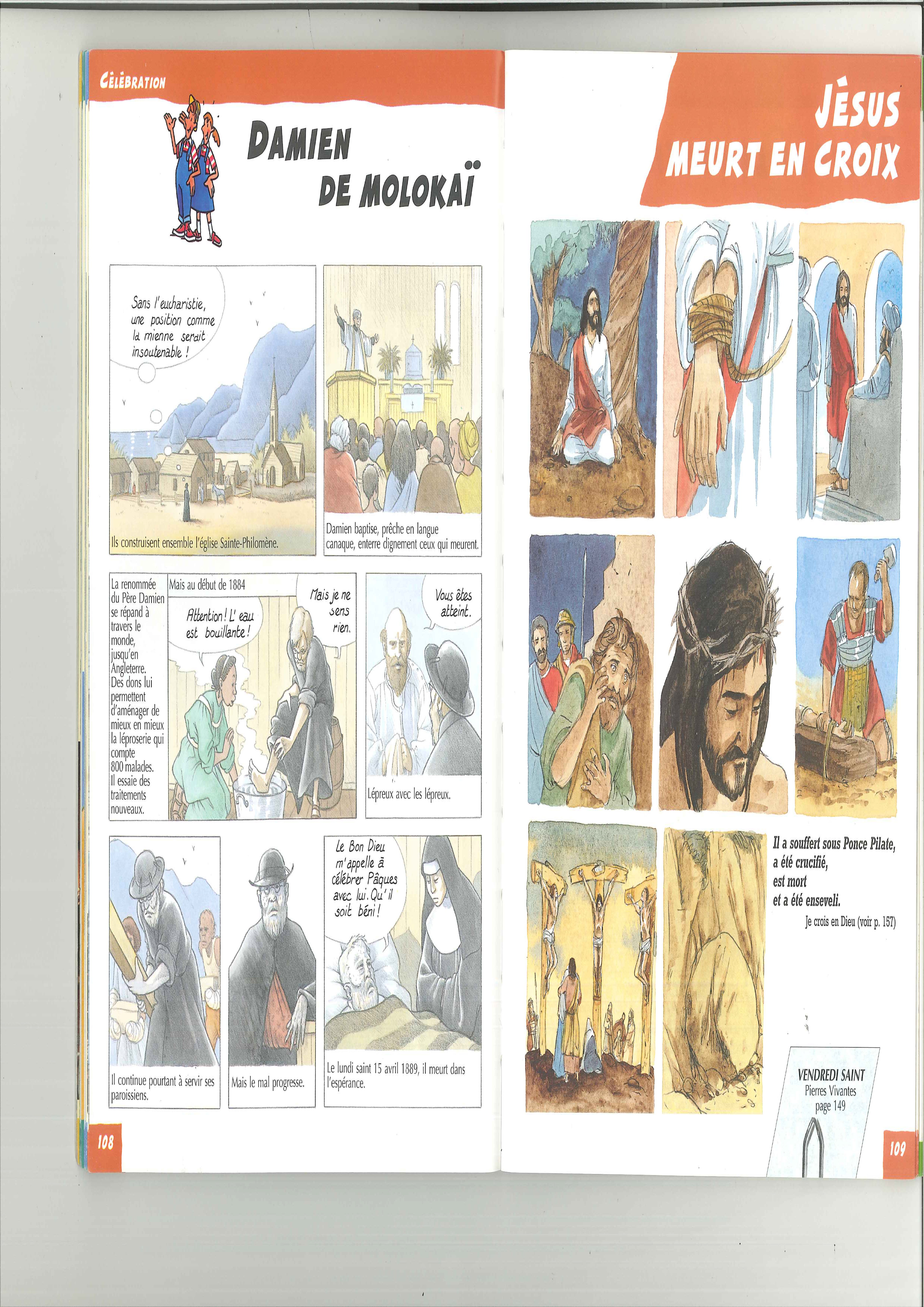 Jésus chez le grand prêtre
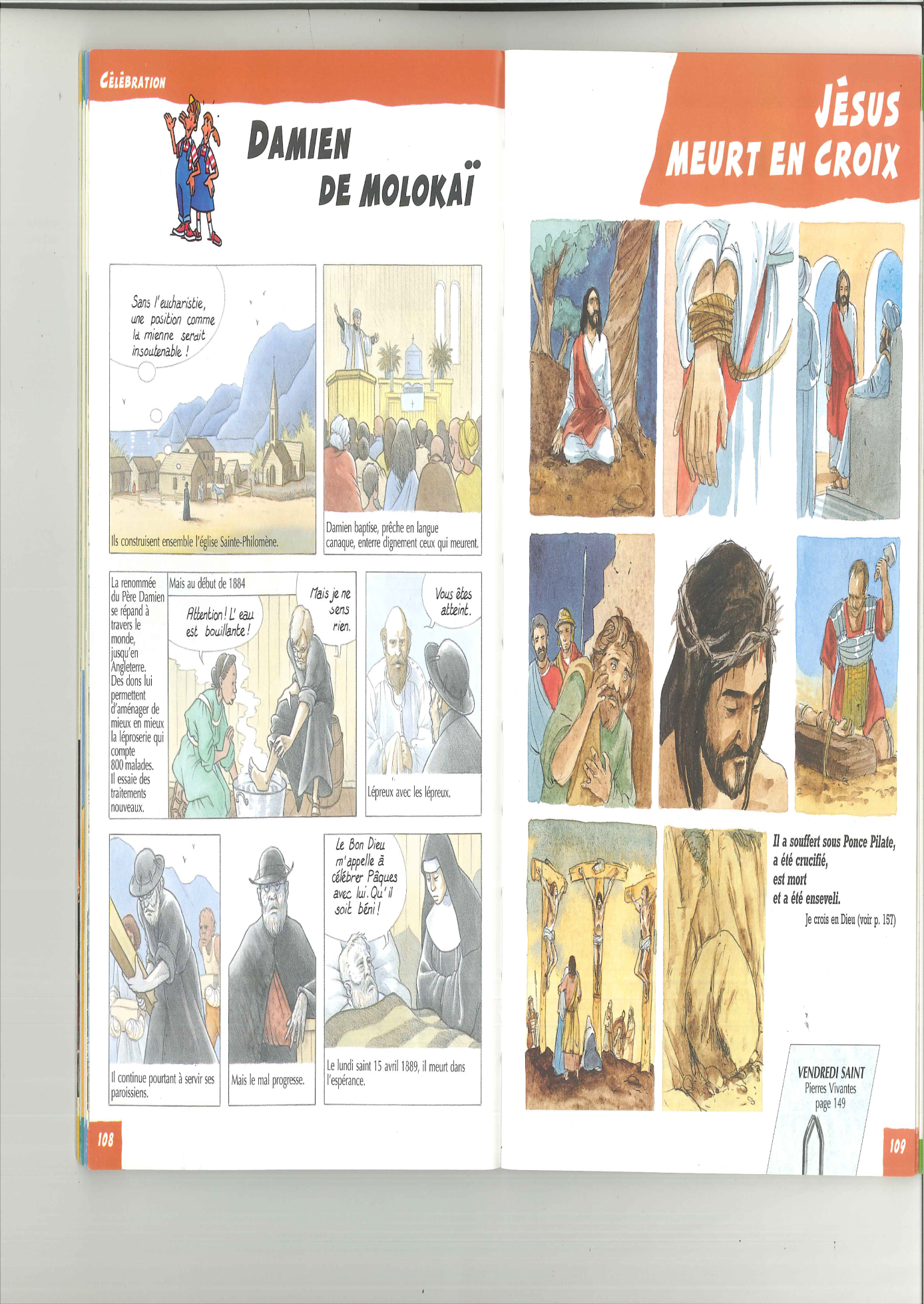 Pierre renie Jésus
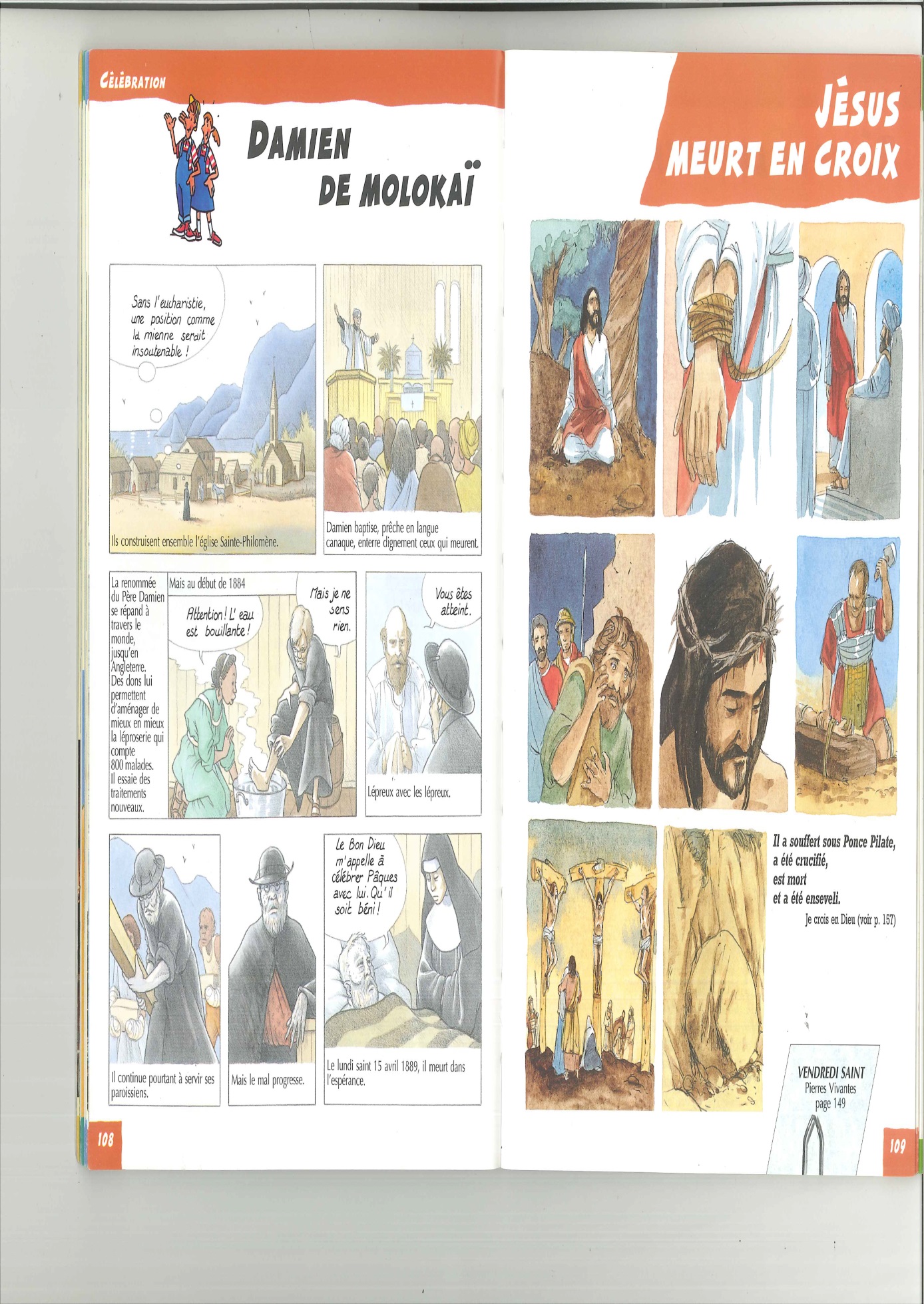 Jésus chez Pilate
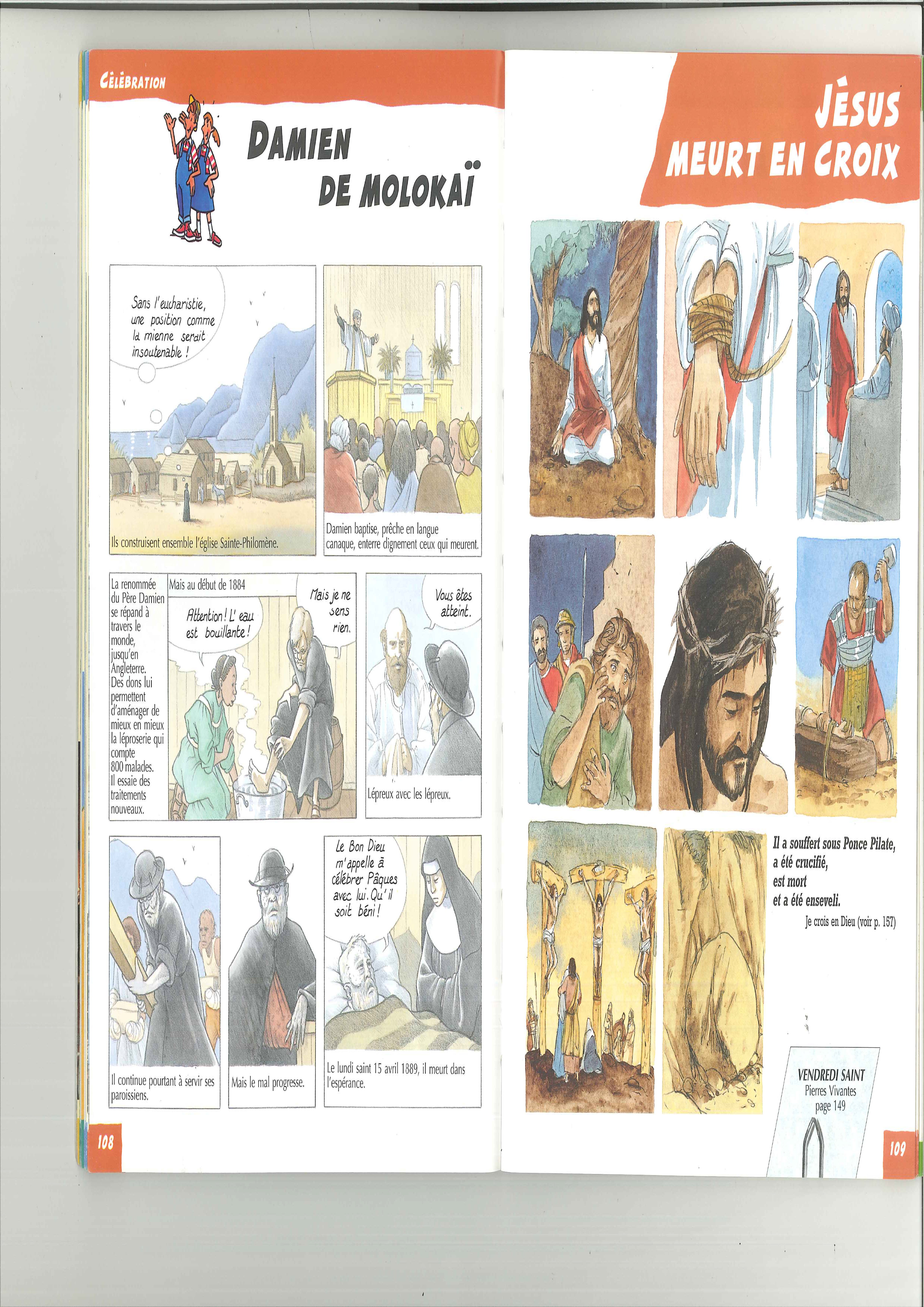 Jésus est mis en croix
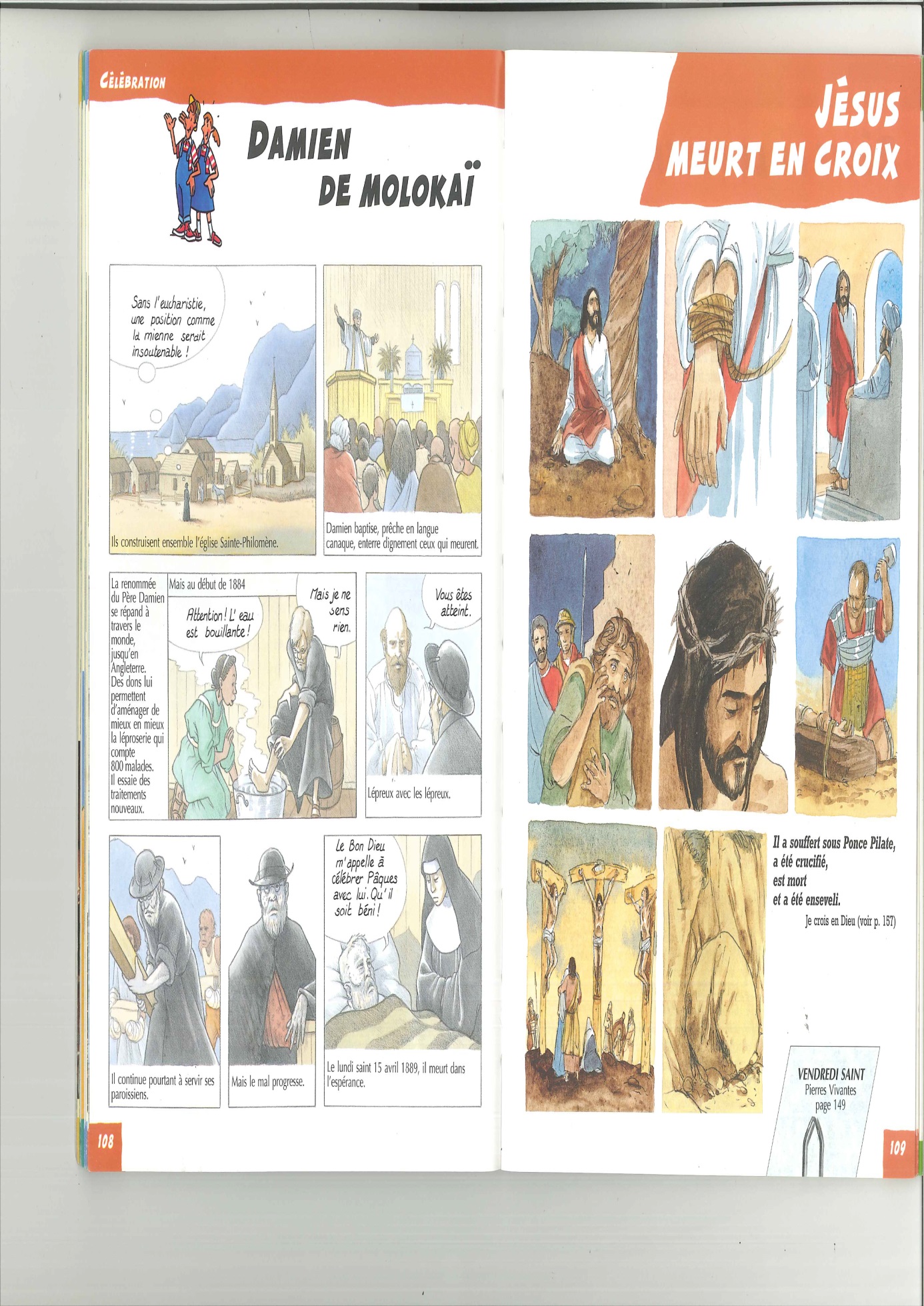 Jésus meurt
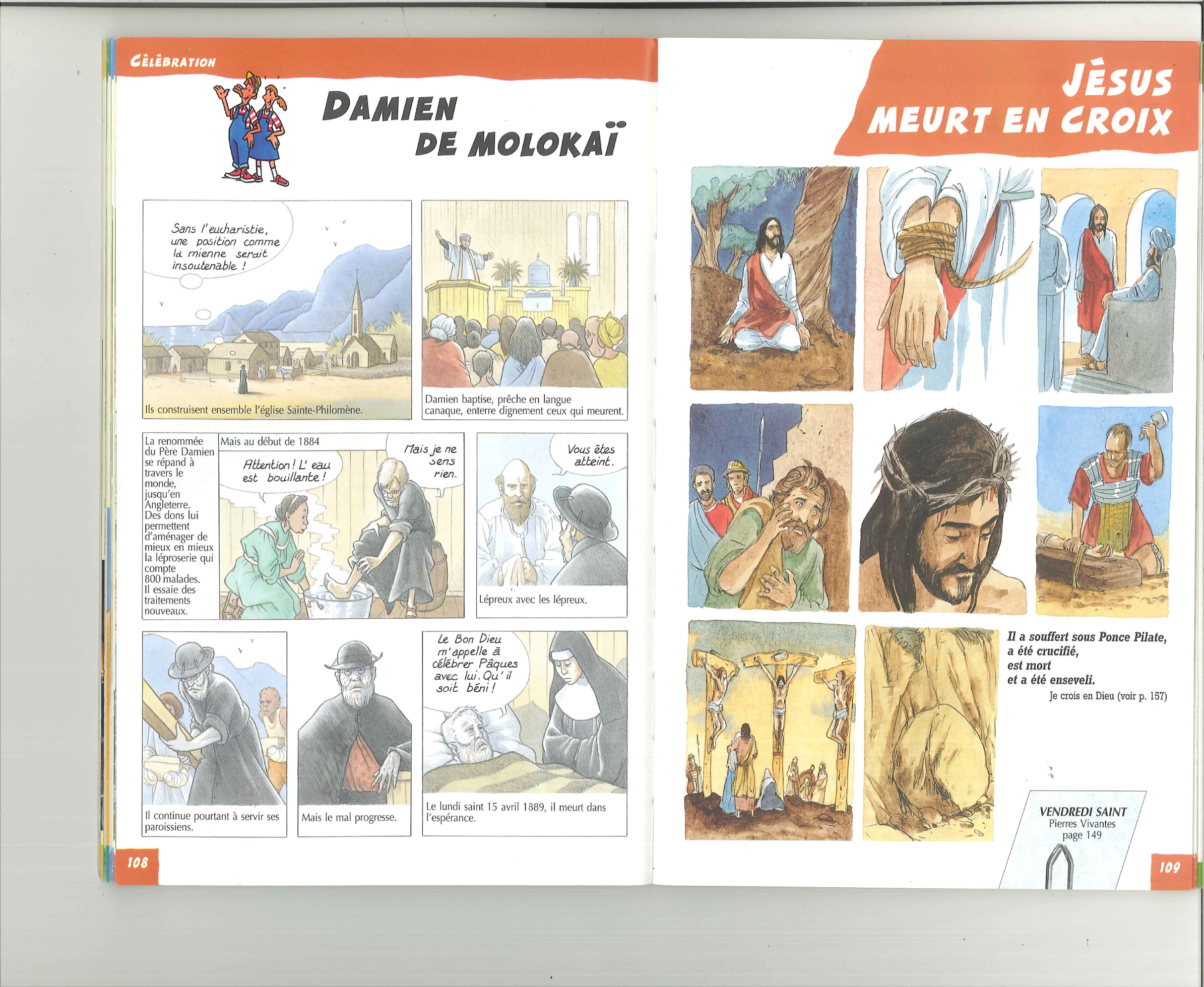 Jésus est mis au tombeau
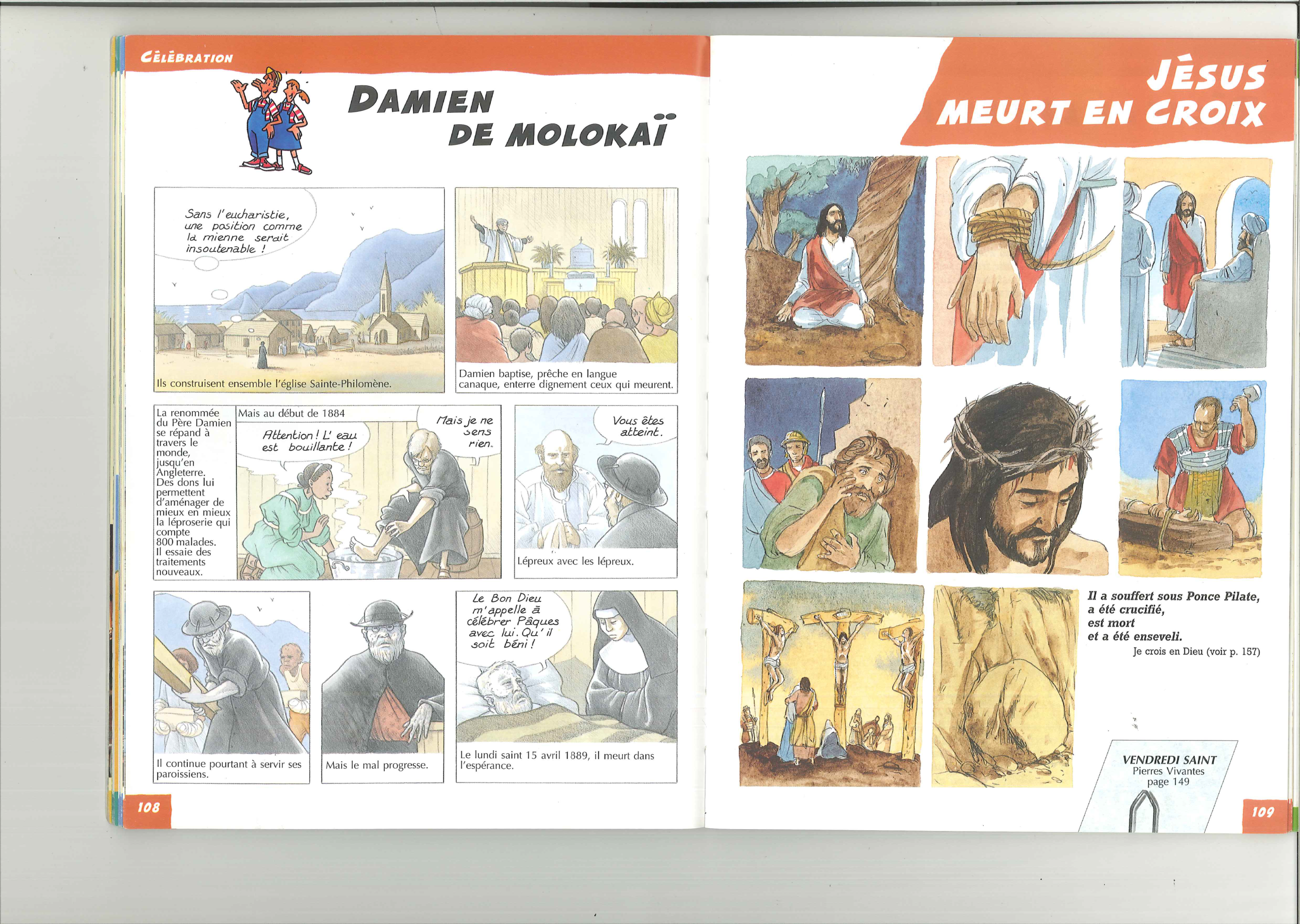